Zusammen-gesund.de – Das Novartis-Infoportal für Fachkreise
DAS NOVARTIS-
INFOPORTAL
FÜR FACHKREISE
Sind Sie interessiert an aktuellen Themen rund um unsere Arzneimittel?
Wollen Sie die neuesten Infos zu Kongressen und Fortbildungen?
Dann lernen Sie Zusammen Gesund kennen!
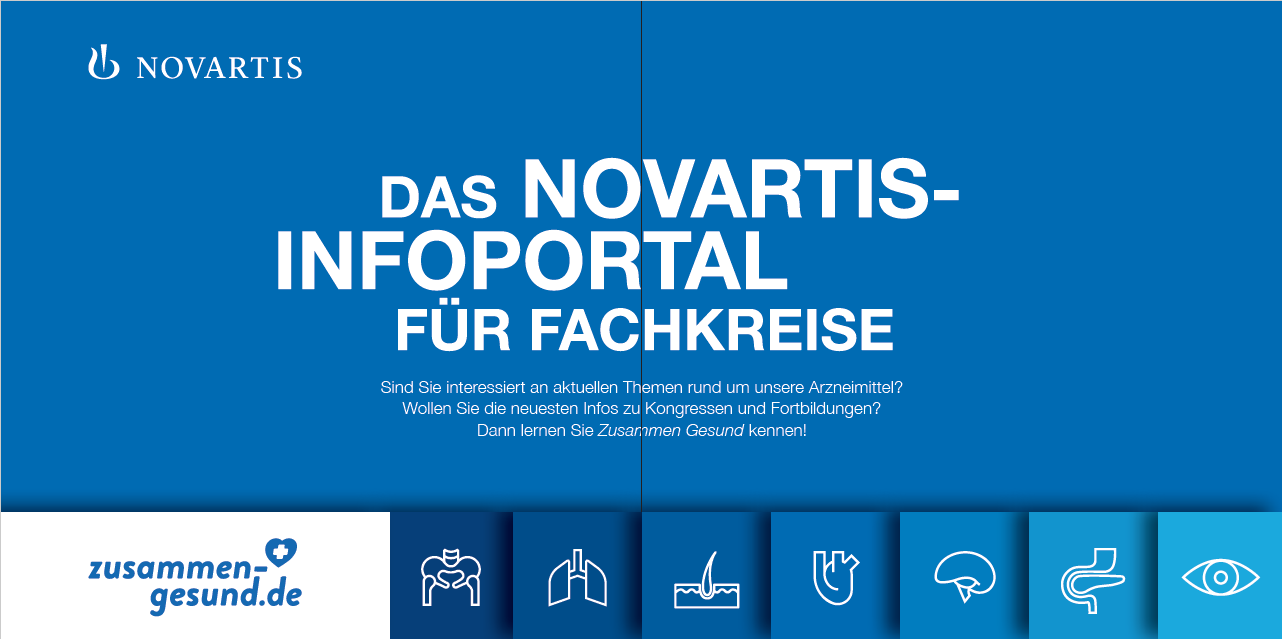 2
Immer gut informiert – mit Zusammen Gesund !
Schnell und auf den Punkt wissenschaftliche Informationen erhalten, auf Wunsch speziell abgestimmt auf Ihr Fachgebiet?
Zusammen Gesund, das Infoportal für Fachkreise von Novartis, macht es möglich!
Melden Sie sich am besten noch heute an und nutzen Sie das breite Informations- und Serviceangebot. Finden Sie heraus, was Sie am meisten interessiert.
3
Neugierig? Gleich anmelden!
Haben Sie Lust bekommen, selbst einmal zu stöbern und die Inhalte zu entdecken? Dann melden Sie sich gleich an unter 
www.zusammen-gesund.de/Anmeldung

Oder scannen Sie diesen QR-Code mit Ihrem Smartphone und nutzen Sie so den schnellen Weg zur Registrierung bei Zusammen Gesund!

Wir freuen uns auf Ihren Besuch!
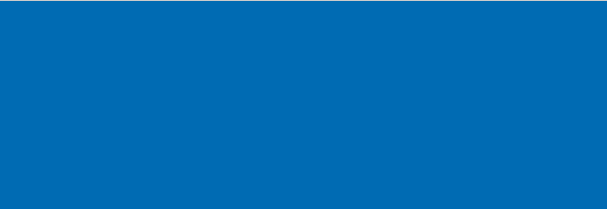 Art.Nr. 1077498 05/2020
4